Vet Science CDE
Equipment ID
Basket Muzzle
Urinary Catheter
Centrifuge
Endotracheal tube
Feeding Tube
Gravity Feeder and tube
Hoof Rasp
Humane Twitch
OB Chains and handles
Rumen Magnet
Silver Nitrate Sticks
Squeeze Chute
Balling Gun
Hog Snare
Emasculator
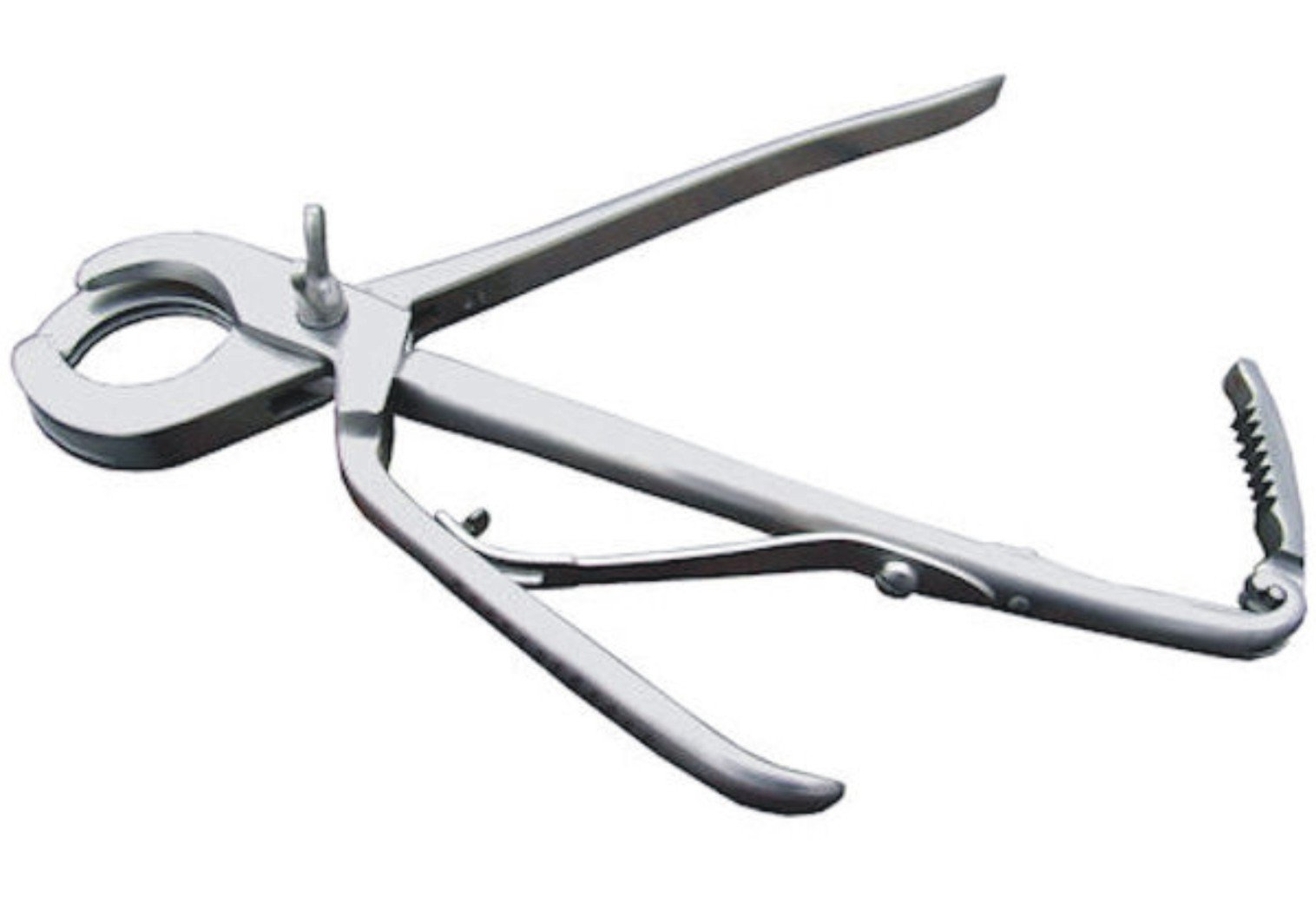 Barnes Dehorner
Elastrator
Hoof Knife
Equine Tooth Float
Chain Twitch
Laryngoscope
Pig Tooth Nippers
Staple Remover
Ambubag
Electric Calf Dehorner
Dental Scaler
Ear Notcher
Fecal Loop
Autoclave
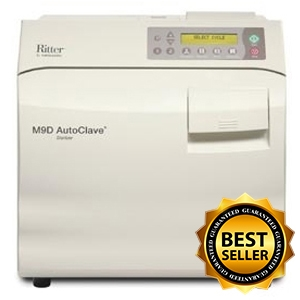 Anesthesia Machine
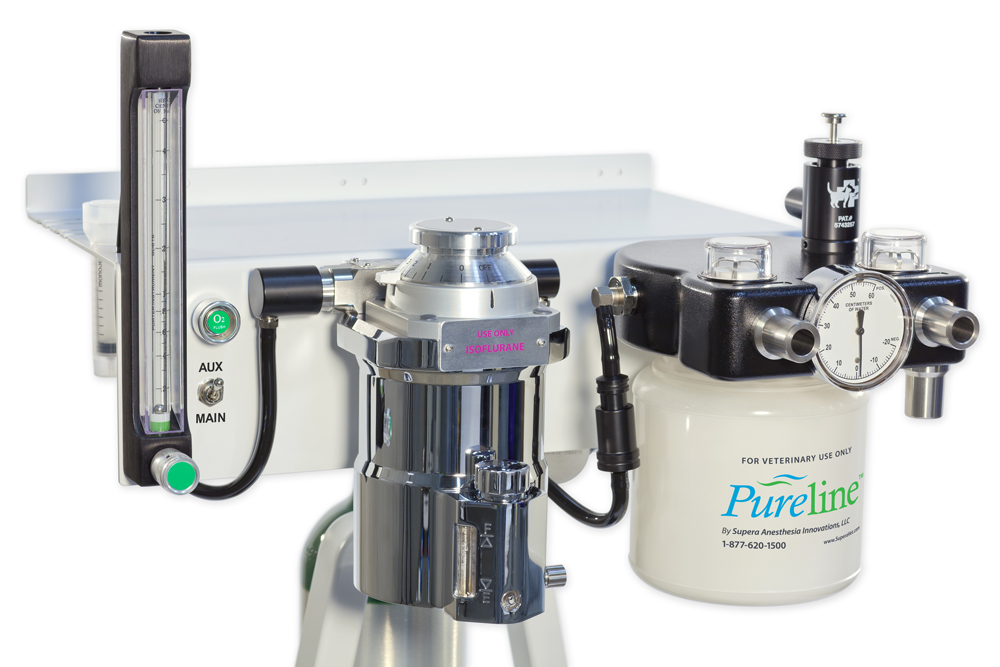 Autoclave Indicator Strip & Tape
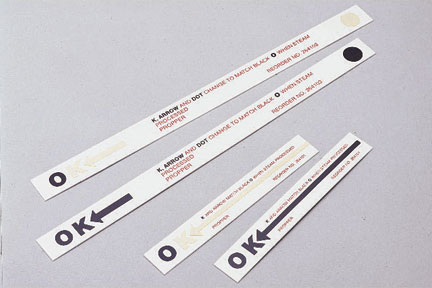 Castration Bands
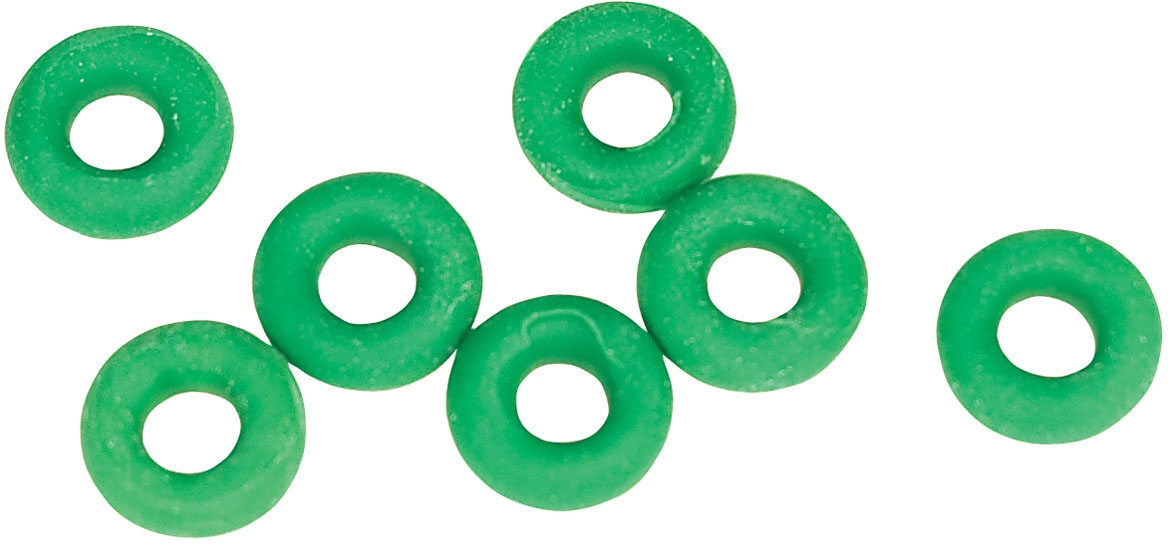 Catch Pole
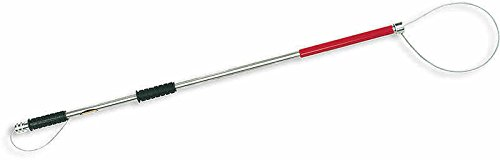 Tomcat catheter
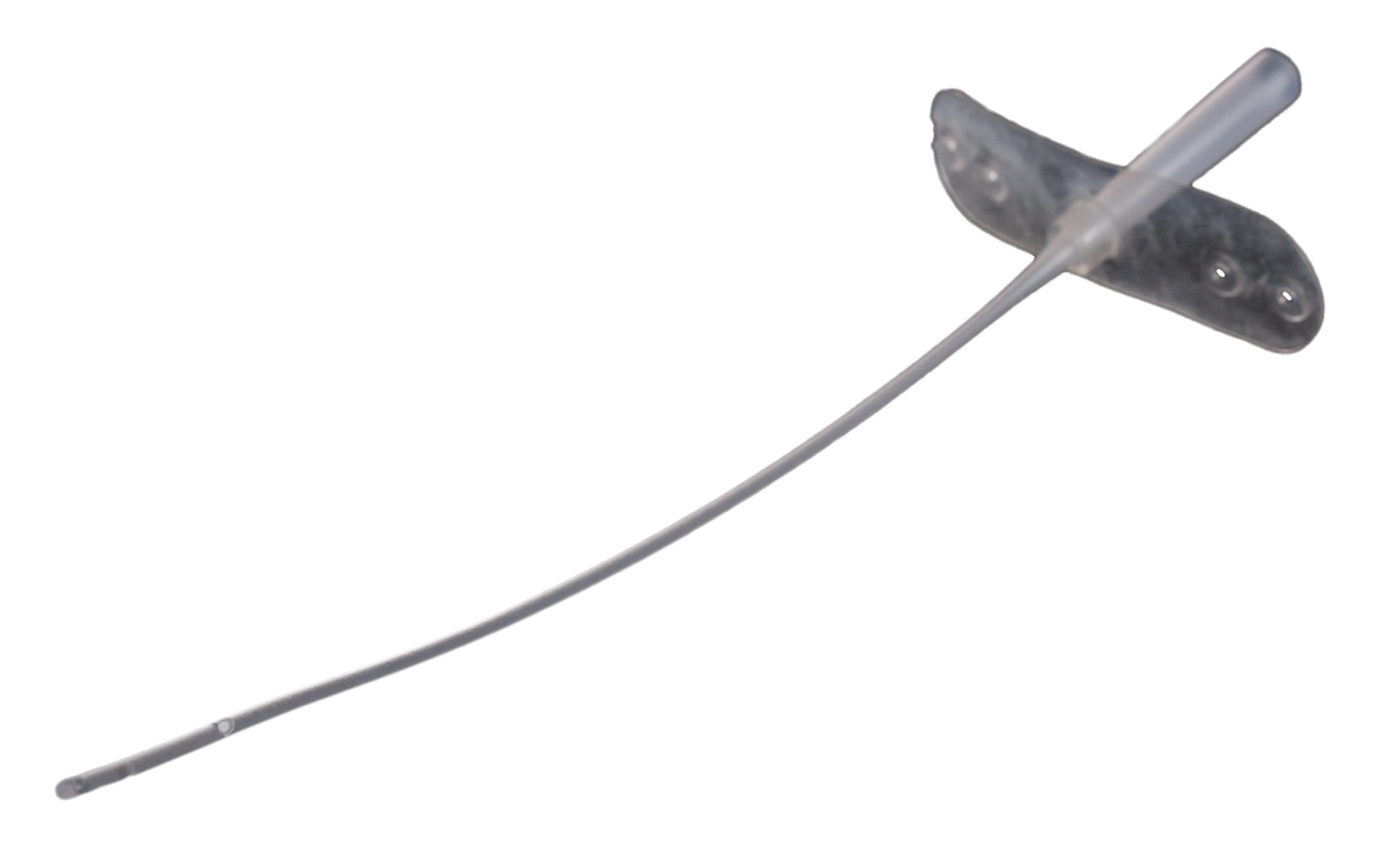 Elizabethan Collar
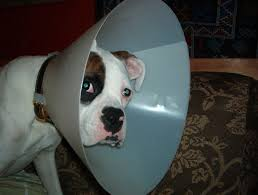 Fecalyzer
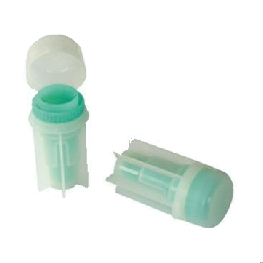 IV administration set
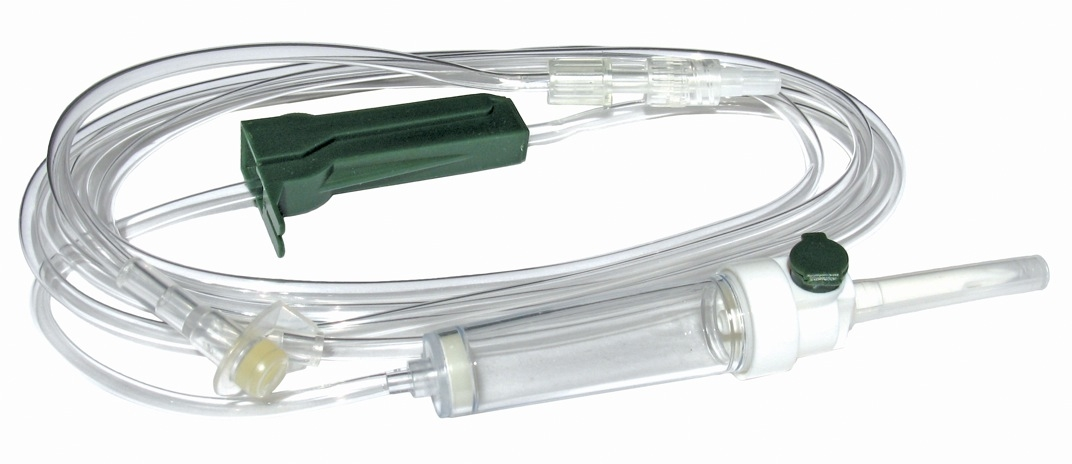 Opthalmascope
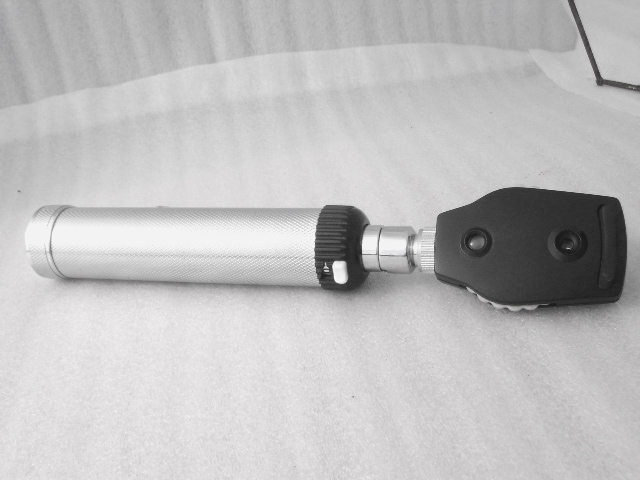 Otoscope
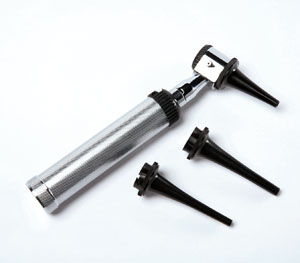 Oxygen Cage
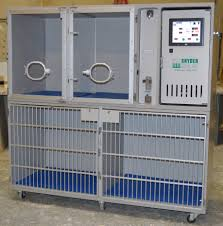 Automatic Multidose Syringe
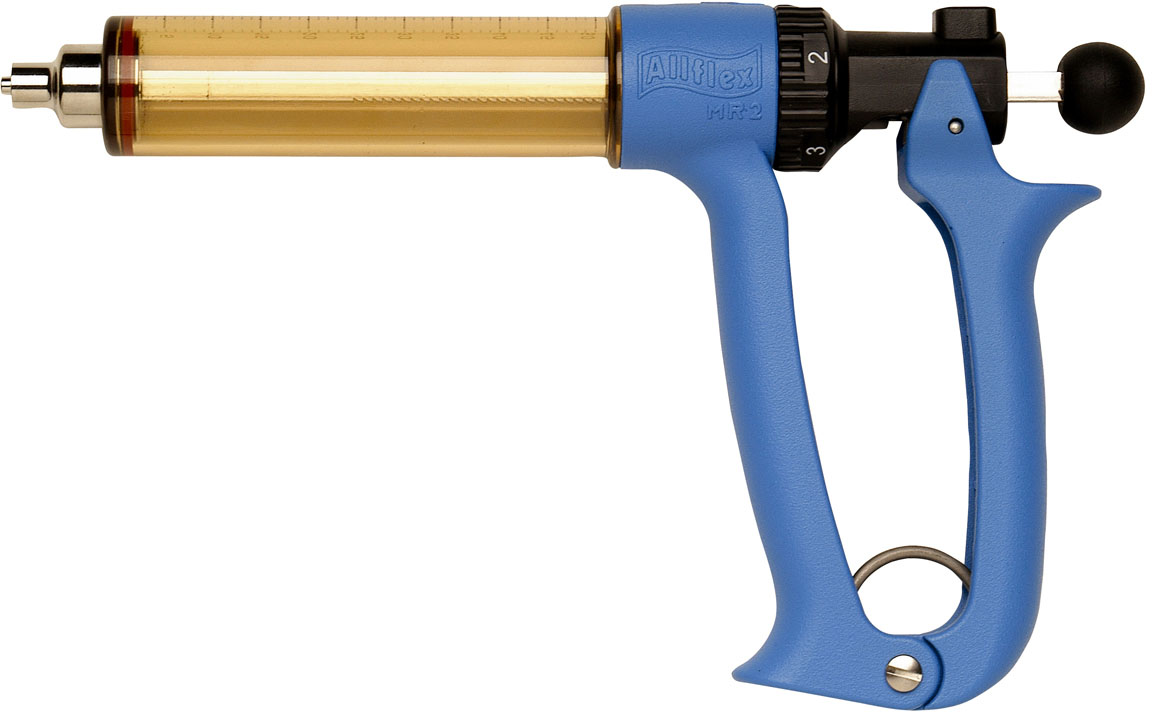 Tattoo Gun- small animal
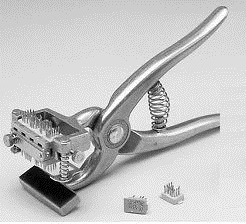 Large Animal Tattoo Gun
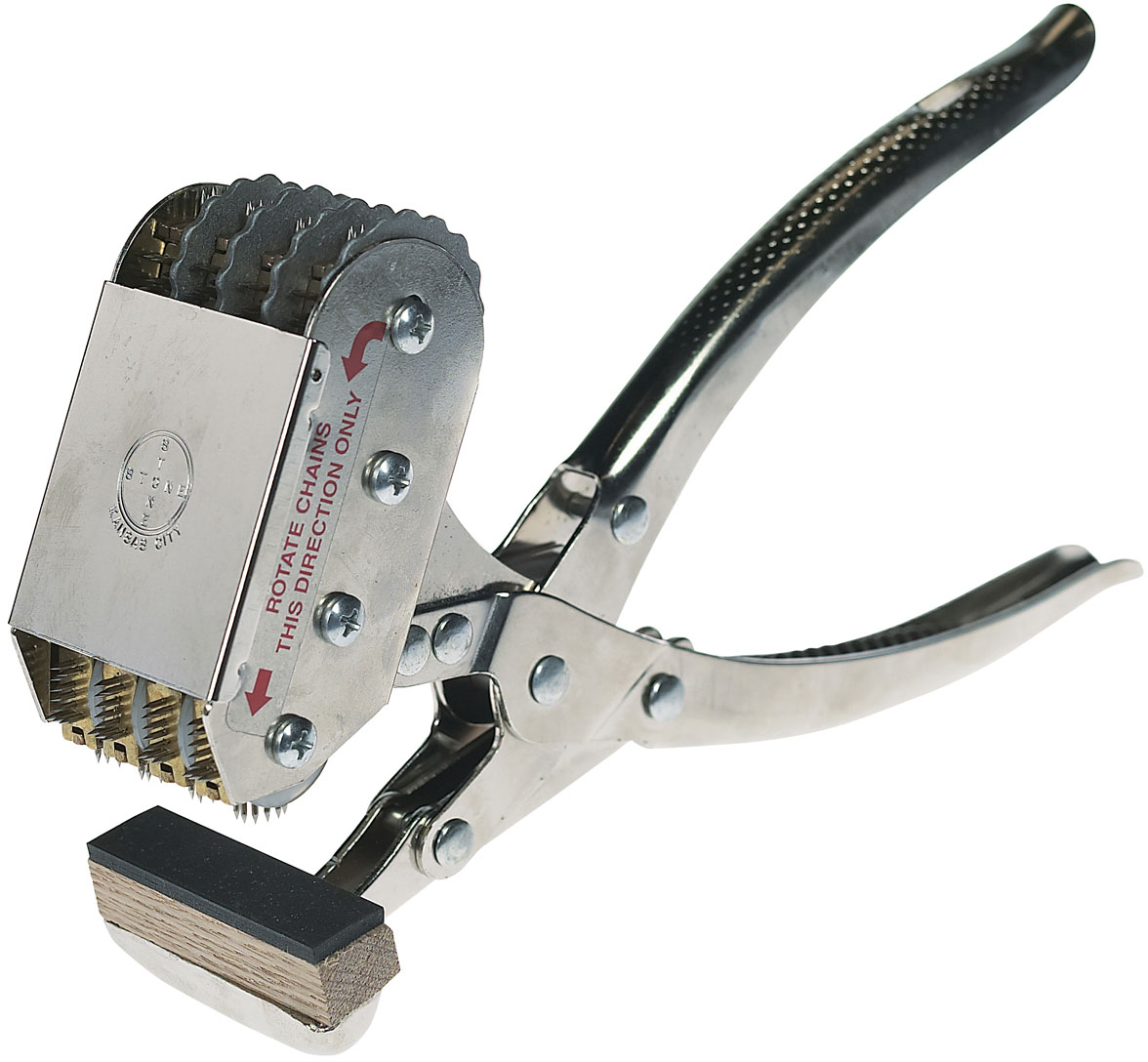 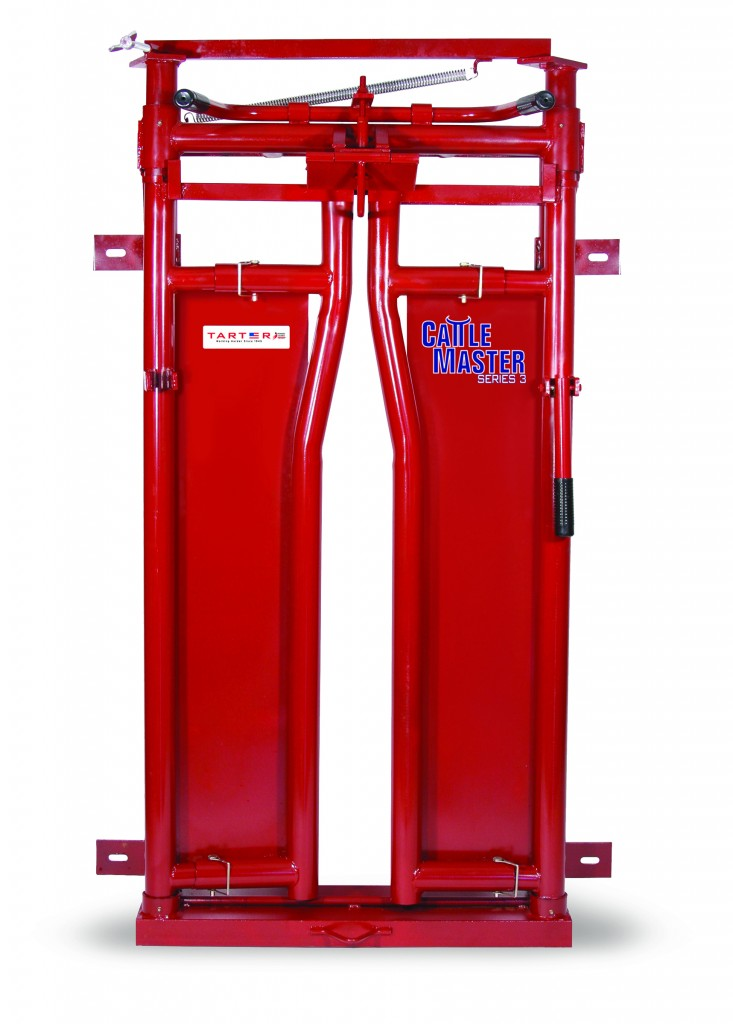 Headgate